Year 4 – Autumn Block 2 – Pronouns


Step 2: Recognising Pronouns
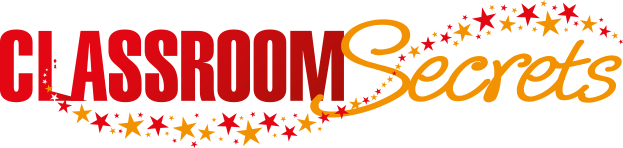 © Classroom Secrets Limited 2019
Introduction

Match each noun to an appropriate pronoun.
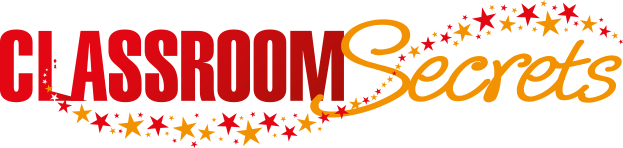 © Classroom Secrets Limited 2019
Introduction

Match each noun to an appropriate pronoun.
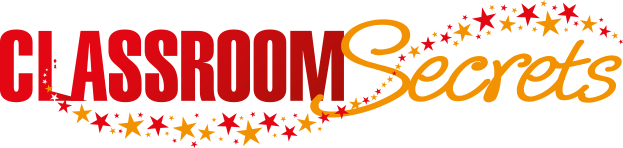 © Classroom Secrets Limited 2019
Varied Fluency 1

Which of the words below are pronouns?
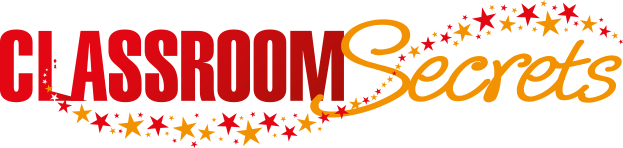 © Classroom Secrets Limited 2019
Varied Fluency 1

Which of the words below are pronouns?
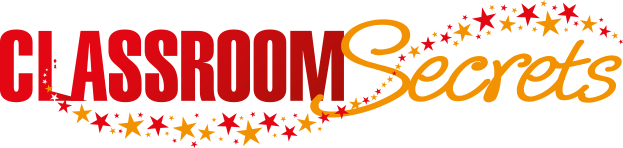 © Classroom Secrets Limited 2019
Varied Fluency 2

Which pronoun below could replace the noun ‘king’?
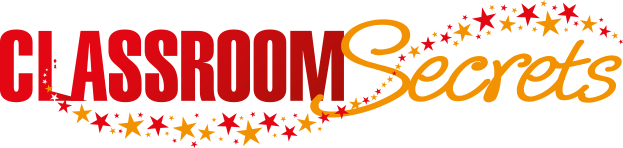 © Classroom Secrets Limited 2019
Varied Fluency 2

Which pronoun below could replace the noun ‘king’?
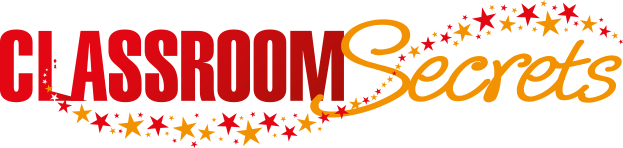 © Classroom Secrets Limited 2019
Varied Fluency 3

Tick the sentence that includes one possessive pronoun and two personal pronouns.
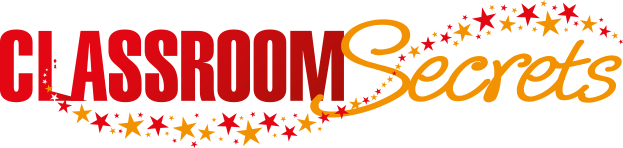 © Classroom Secrets Limited 2019
Varied Fluency 3

Tick the sentence that includes one possessive pronoun and two personal pronouns.
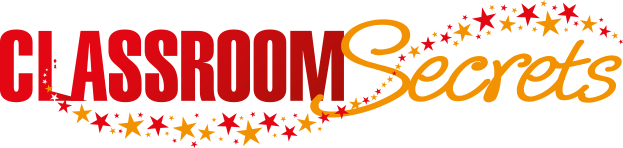 © Classroom Secrets Limited 2019
Varied Fluency 4

True or false? The underlined pronoun refers to the cinema.


Jim and Kaz went to the cinema as they wanted to watch the new action film. They had been waiting to watch it for ages.
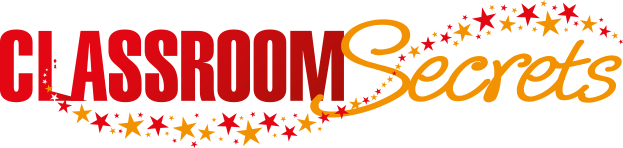 © Classroom Secrets Limited 2019
Varied Fluency 4

True or false? The underlined pronoun refers to the cinema.


Jim and Kaz went to the cinema as they wanted to watch the new action film. They had been waiting to watch it for ages.

False – the new action film
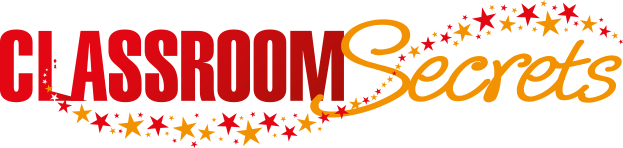 © Classroom Secrets Limited 2019